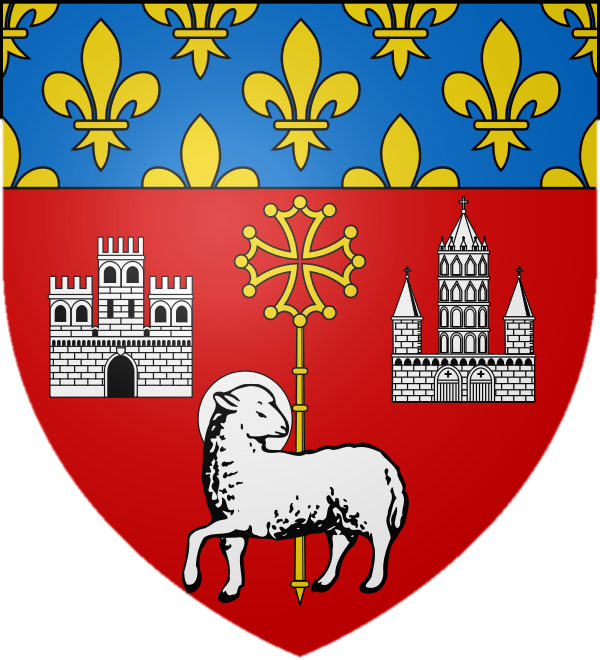 Toulouse, France
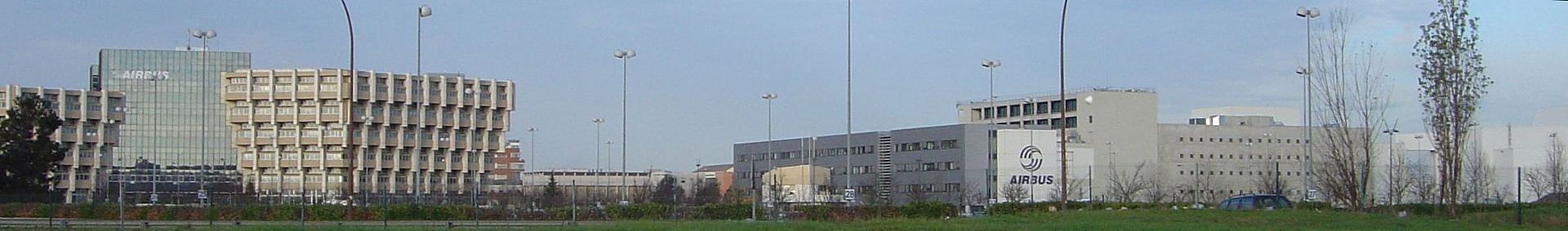 Toulouse is the capital city of the southwestern French department of Haute-Garonne as well as of the Occitanie region.
Toulouse is the centre of the European aerospace industry, with the headquarters of Airbus, the Galileo positioning system, the SPOT satellite system, the Airbus Group (former EADS), ATR and the Aerospace Valley.

The city also hosts the European headquarters of Intel and CNES's Toulouse Space Centre (CST), the largest space centre in Europe.[5] Thales Alenia Space, and Astrium Satellites, Airbus Group's satellite system subsidiary, also have a significant presence in Toulouse. Its world-renowned university is one of the oldest in Europe (founded in 1229) and, with more than 103,000 students, is the fourth-largest university campus of France after Paris, Lyon and Lille.

A city with unique architecture made of pinkish terracotta bricks, which earned it the nickname la Ville Rose ("the Pink City"), Toulouse counts two UNESCO World Heritage Sites, the Canal du Midi (designated in 1996 and shared with other cities), and the Basilica of St. Sernin, the largest remaining Romanesque building in Europe,[11] designated in 1998 because of its significance to the Santiago de Compostela pilgrimage route.
Augustine's convent (14th c.)
The Capitole de Toulouse is an example of the 18th-century architectural projects in the city.
The Capitole of Toulouse, and the square of the same name with the Occitan cross designed by Raymond Moretti on the ground
Vomitorium at the Roman amphitheatre in Toulouse
Toulouse Cathedral
Saint Etienne cathedral
Virebent terracotta façade
Serta's tower
Hôtel d'Assézat
Assézat's tower
Hôtel de Bernuy (16th c.)
Hôtel du Vieux Raisin
Hôtel-Dieu (12-19th c.)
La Grave (12-18th c.)
Pont neuf (16-17th c.)
Capitol square (19th c.)
13th century's house
A typical "Pink City" street
Toulouse Metro.